AI och GDPR
Johan Engdahl
Anna Ersson
AI – Utmaningar från ett GDPR-perspektiv
3
2019-02-11
Laglighet, korrekthet och öppenhet 
Ändamålsbegränsning 
Uppgiftsminimering
Lagringsminimering
Grundläggande principer
Intresseavvägning, del i forskning (allmänt intresse) eller samtycke? 
Krav för profilering, automatiskt beslutsfattande och känsliga uppgifter
Lagligt stöd för behandling
Informationskrav
Informera om behandlingen i tydligt informationsdokument samt ev. kort notis
AI - GDPR
Hur kan integritet byggas in i AI? T.ex. etiska standarder, regler för att säkerställa GDPR:s grundläggande principer och lagringsminimering, pseudonymisering etc.
Privacy by design
Eventuell skyldighet att göra en konsekvensbedömning? Hur säkerställs en process för det? 
Dokumentationskrav, t.ex. intresseavvägningar, registerförteckning samt övriga krav enligt GDPR?
Konsekvensbedömning Dokumentation
Personuppgifts-ansvar
Vem är ansvarig för behandlingen som sker (t.ex. utvecklare/kund eller part i samarbete)
Registrerades rättigheter
Hur säkerställs individernas rättigheter, såsom rätten att bli bortglömd, rätt till tillgång, osv.
4
2019-02-11
Viktiga frågeställningar
Forskare och utvecklare:
Kan mer integritetsvänlig teknik användas för att uppnå samma mål?
Omfattas behandlingen av forskningsbestämmelserna i GDPR?
Tjänsteleverantörer:
Vilken är den bäst integritetsanpassade lösningen för den aktuella situationen?
Går det att begränsa mängden personuppgifter som behövs vid träning av tjänsten?
5
2019-02-11
Viktiga frågeställningar
Tjänsteanvändare:
Behöver en konsekvensbedömning göras?
Uppfyller tjänsten kraven på privacy by design?
Testas systemet regelbundet?
Finns rutiner för att tillvarata registrerades rättigheter?
Myndigheter/företag:
Finns lagligt stöd?
Tillvaratas enskildas rättigheter på rätt sätt?
Uppfylls kraven i GDPR - i övrigt, information, dokumentation, etc.?
6
2019-02-11
Viktiga frågeställningar
Generellt: 
Dokumenteras avvägningar och beslut vid användning av AI?
Omfattas beslutsfattande av de speciella kraven enligt artikel 22? Är den mänskliga inblandningen tillräcklig?
Kan tekniken som används/behandlingen som sker förklaras?
7
2019-02-11
AI och etik
Om vägledningen
High-Level Expert Group on Artificial Intelligence utsedd av Kommissionen
Utkast - En slutlig version kommer presenteras för Kommissionen i mars 2019
9
2019-02-11
Tillförlitlig AI
Säkerställa etiskt syfte
Genomföra tillförlitlig AI
Tekniska krav 
Icke tekniska krav
10
2019-02-11
Bedömning av tillförlitlig AI
Förslag på en Assessment list vid utveckling och implementering av AI-baserade system
Måste anpassas från fall till fall
11
2019-02-11
Bedömning av tillförlitlig AI, forts.
Accountability
Vem ansvarar om något går fel? Går det att rapportera eventuella sårbarheter? Audits? Etc. 
Design för alla och icke-diskriminering
Är AI-systemet rättvist? Är AI-systemet användbart för personer med särskilda behov? Etc. 
Styrande AI autonomi
Finns mänsklig kontroll? Finns det en ”stopp-knapp”? Etc.
12
2019-02-11
Bedömning av tillförlitlig AI, forts.
Datahantering och respekt för integritet
Transparens 
Ändamål och spårbarhet
Respekt för mänsklig autonomi
Information om risk för mänsklig mental integritet (nudging)? Information om att ett beslut eller råd är resultat av ett algoritmiskt beslut?
13
2019-02-11
Bedömning av tillförlitlig AI, forts.
Tillförlitlighet och noggrannhet
Hur testas AI-systemet? Prövas algoritmerna?
Säkerhet och robusthet
Sårbarhet? Vad finns på plats för att säkerställa datasäkerhet och integritet?
Fall-back plan 
Vad blir konsekvenserna av ett misslyckat AI-system?
14
2019-02-11
Lästips
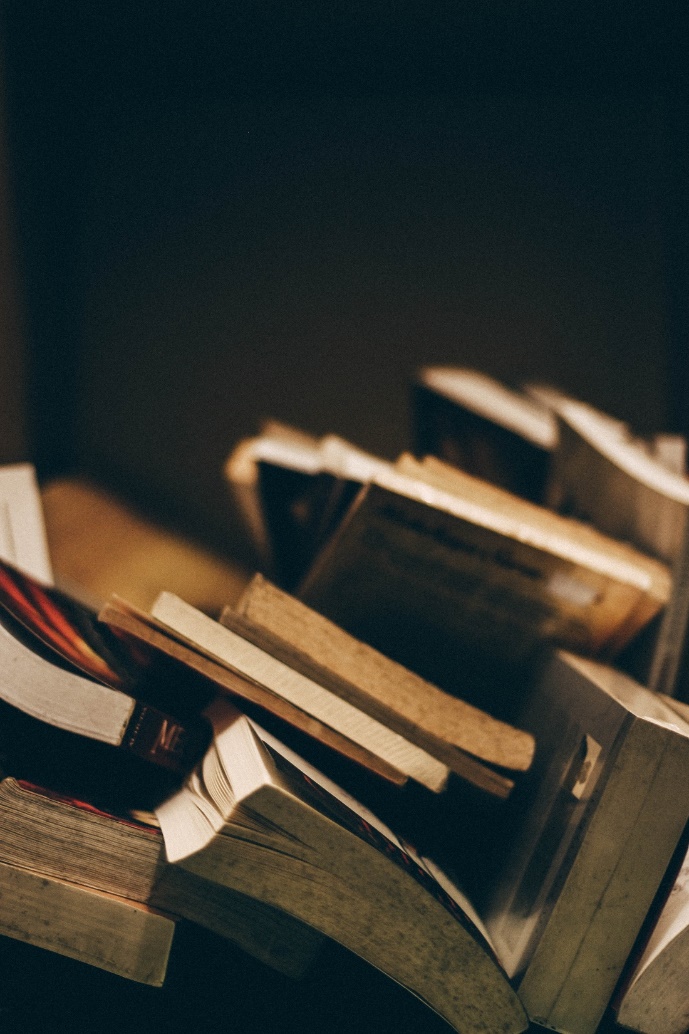 Artikel 29-gruppens vägledning om profilering och automatiserat beslutsfattande
Datatilsynet: Kunstig intelligens og personvern
ICO: Big data, artificial intelligence, machine learning and data protection
15
2019-02-11
Johan Engdahl
Advokat
0708 19 45 23
johan.engdahl@delphi.se
Anna Ersson
Associate
0709-25 25 38
anna.ersson@delphi.se
16
2019-02-11